Ruledger: Ensuring Execution Integrityin Trigger-Action IoT Platforms
Jingwen Fan,  Yi He,  Bo Tang,  Qi Li,  Ravi Sandhu
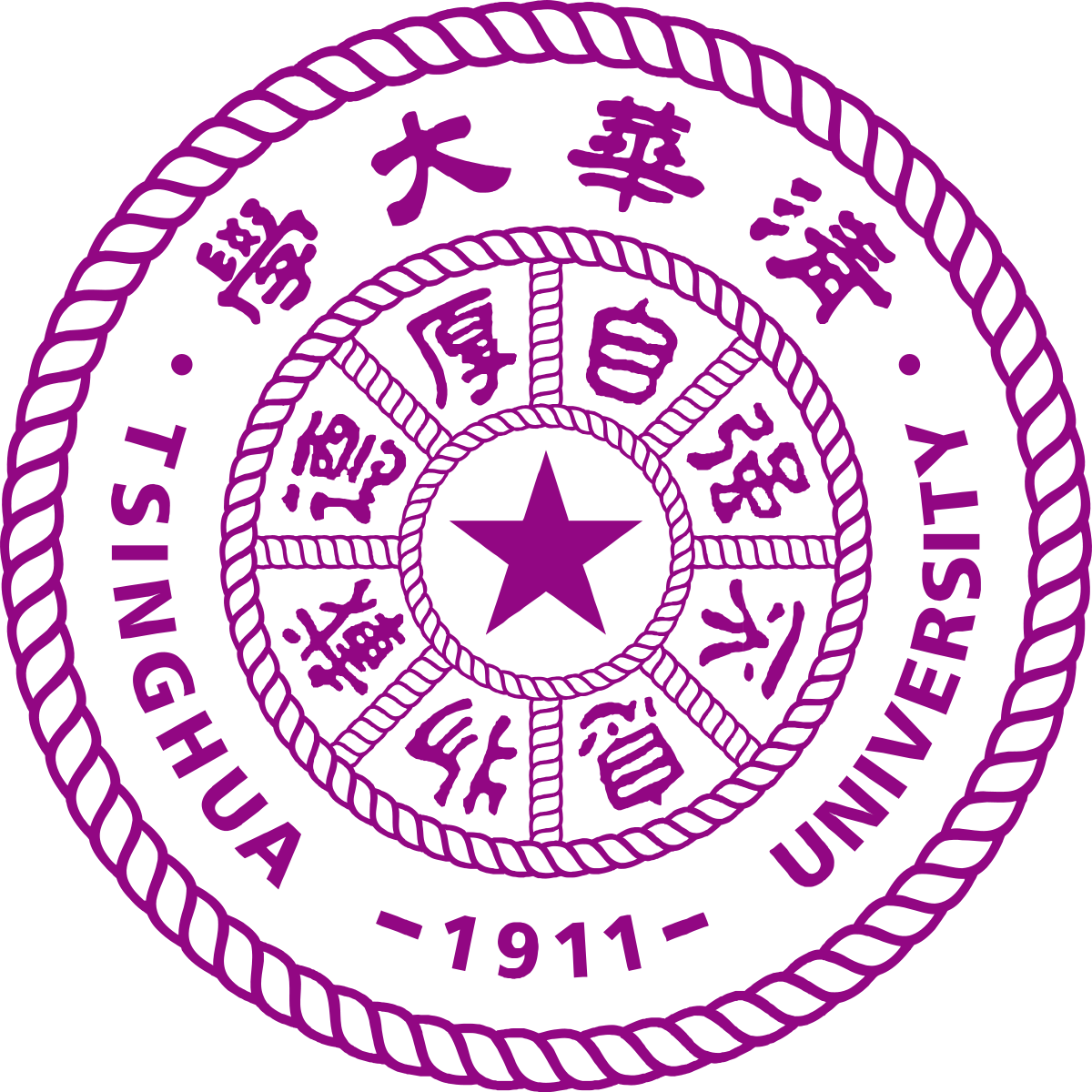 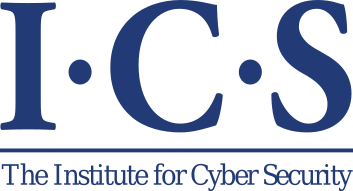 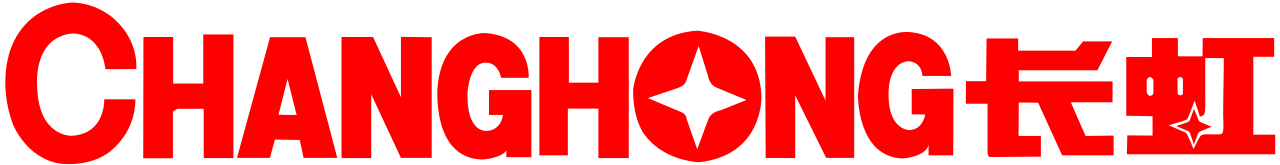 March 04, 2021
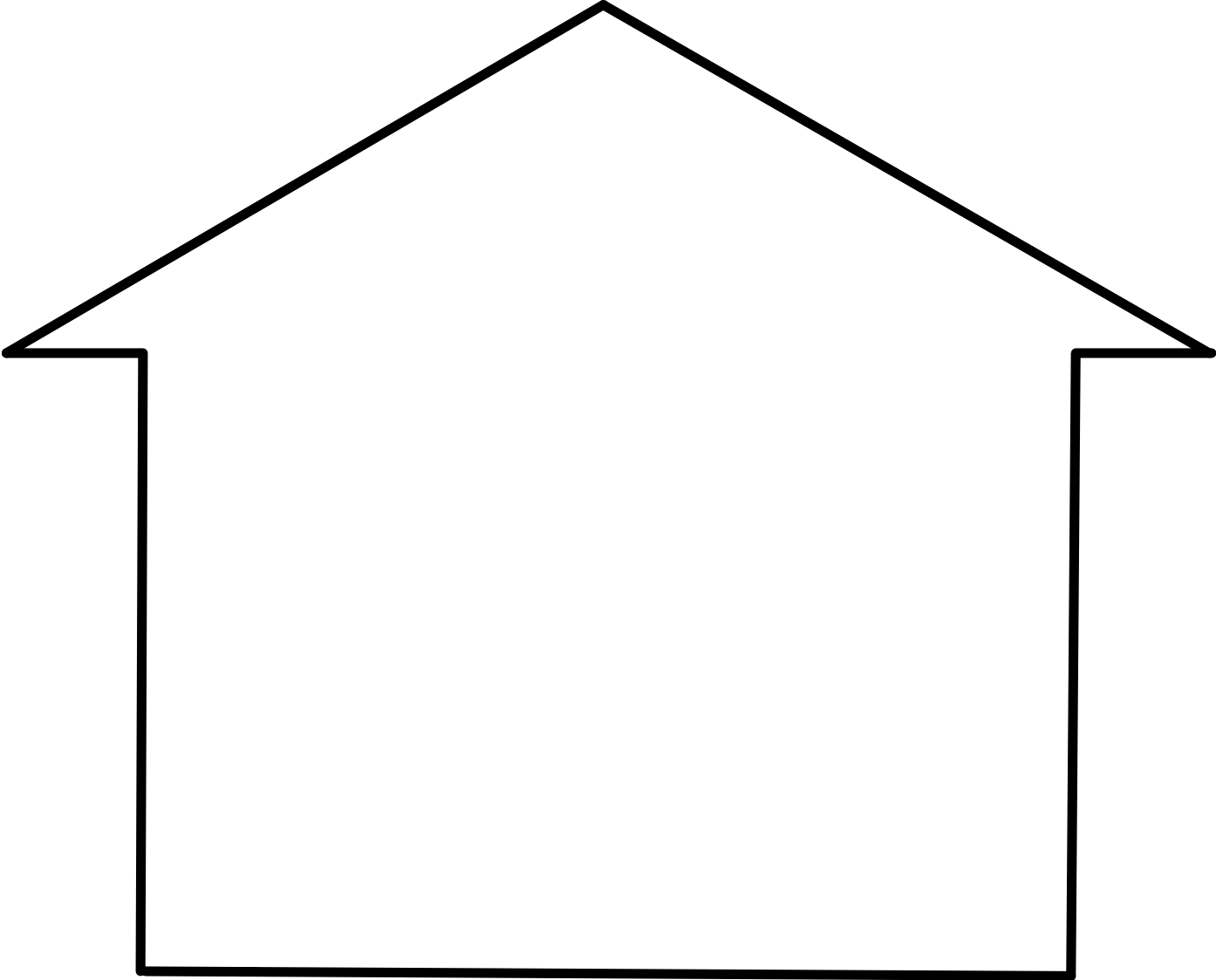 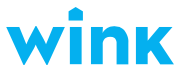 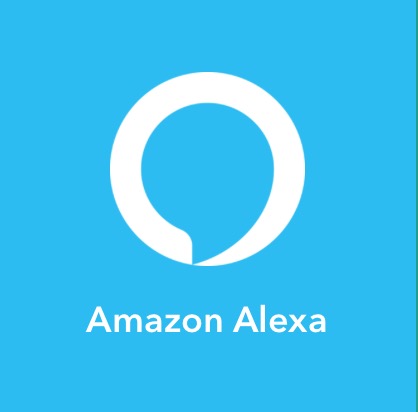 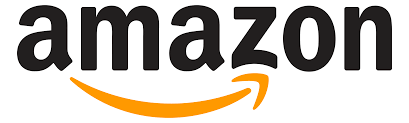 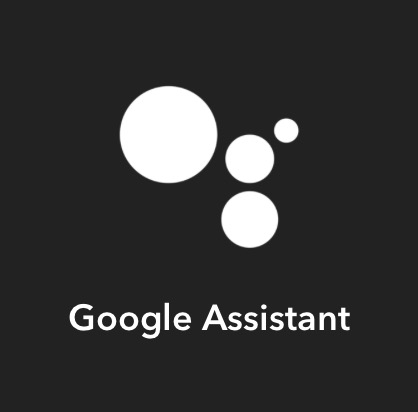 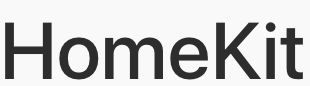 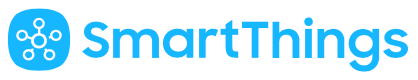 IoT Connections Are Growing Exponentially
Global IoT connections will reach 25 billion by 2025.*
IoT users need flexible and easy integrations.
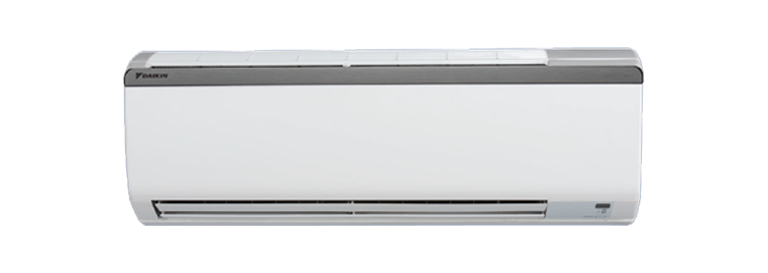 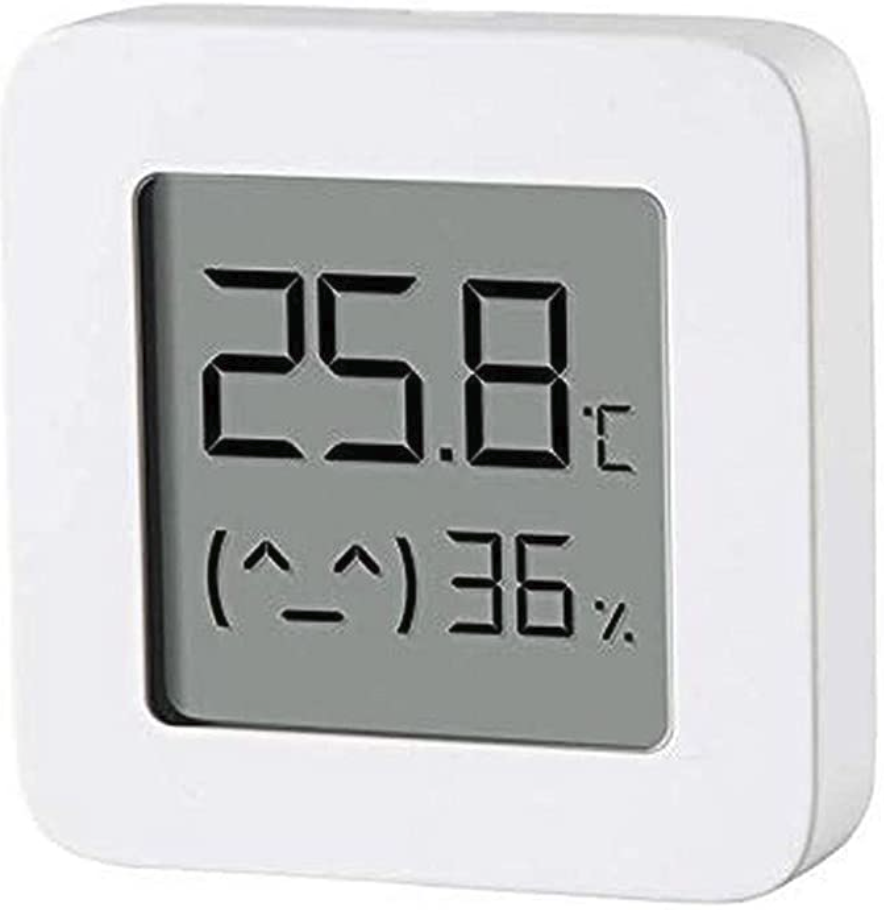 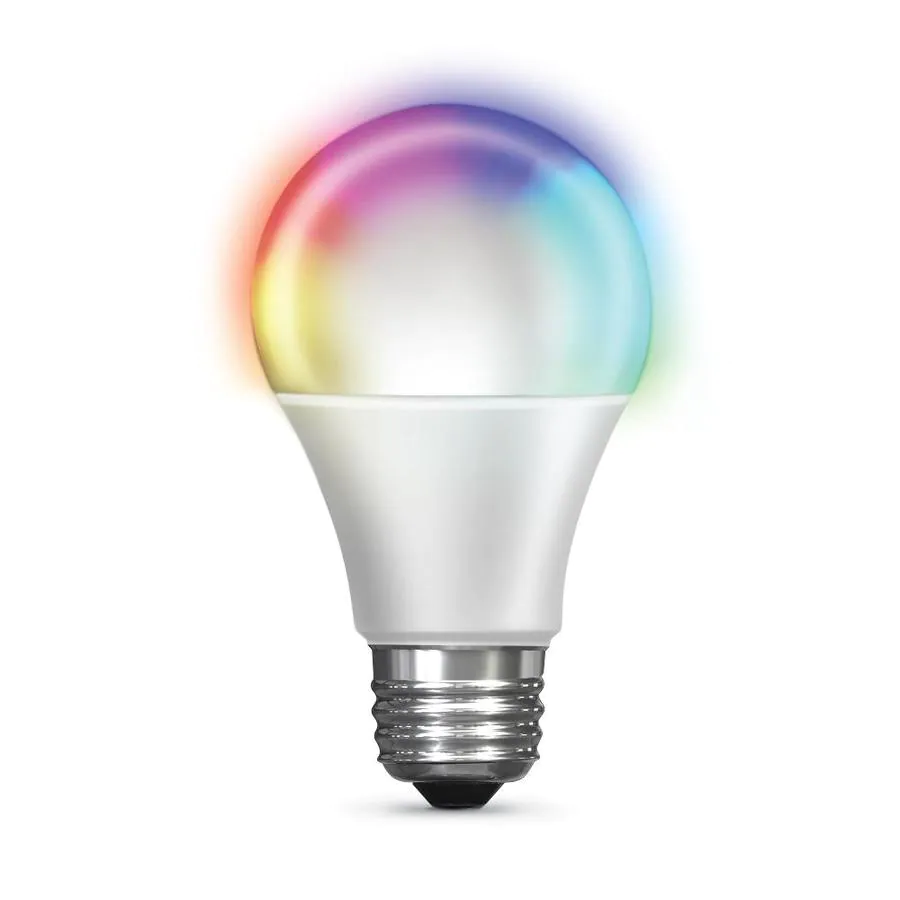 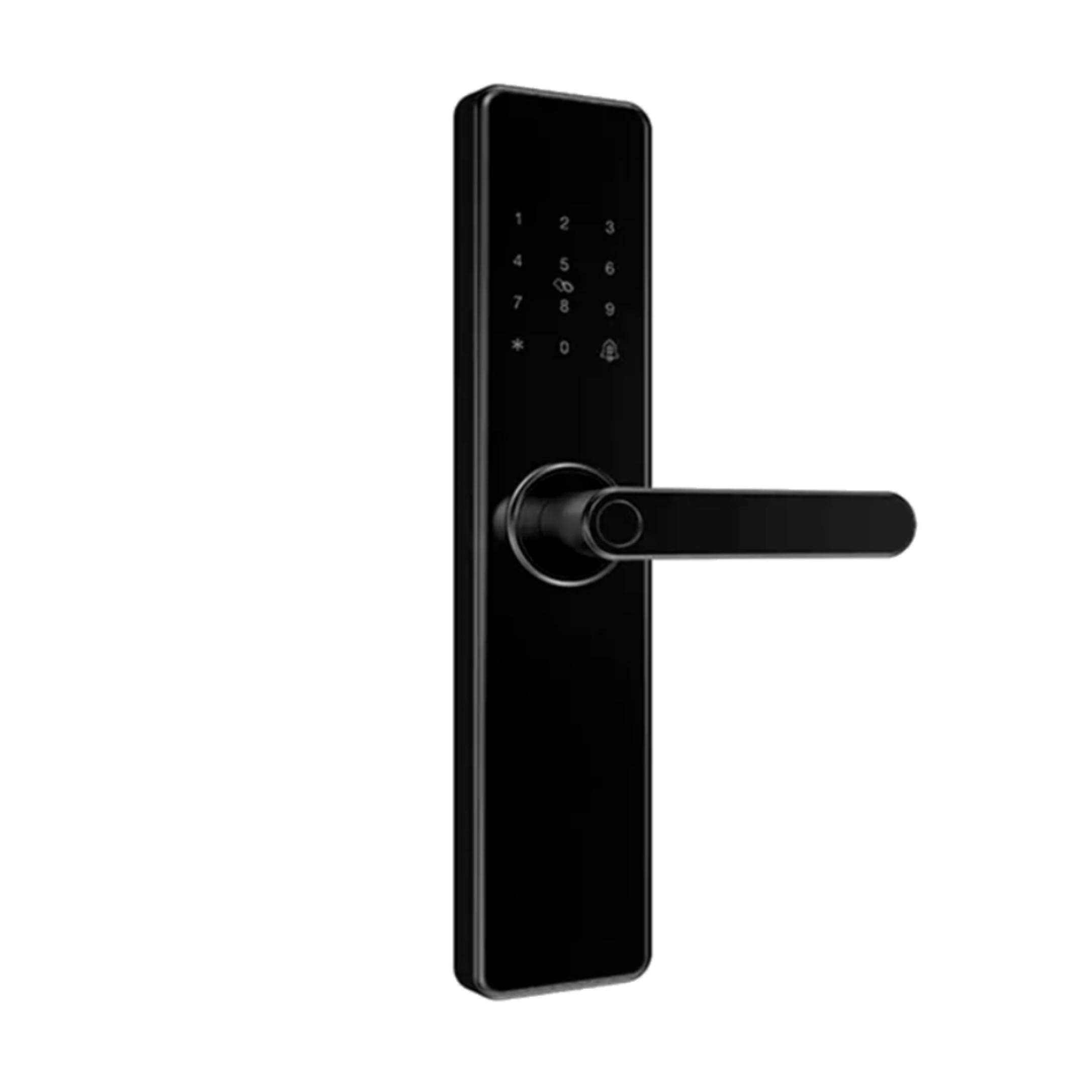 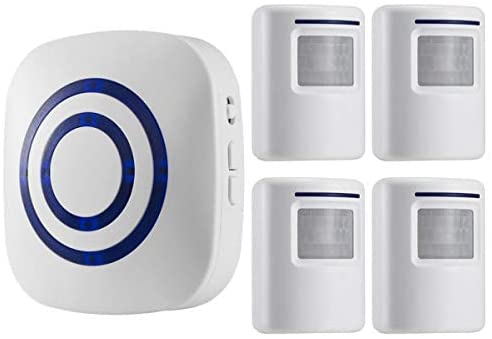 * Gartner Research, IoT Security Primer: Challenges and Emerging Practices, refreshed 6 January 2020, ID G00355851-27.
Trigger-Action Platforms
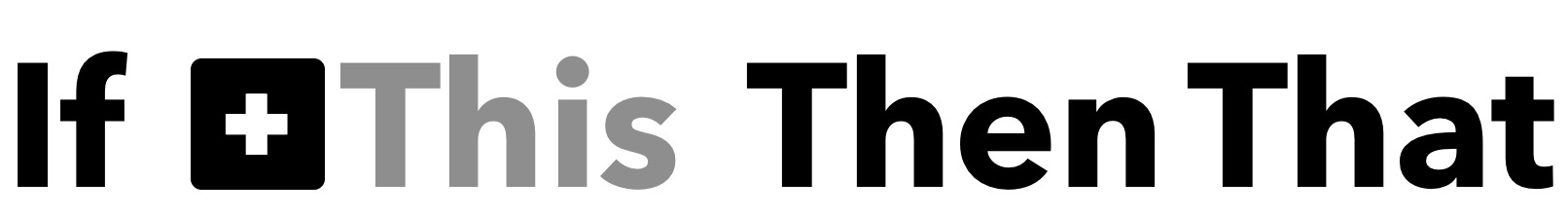 IoT Platforms
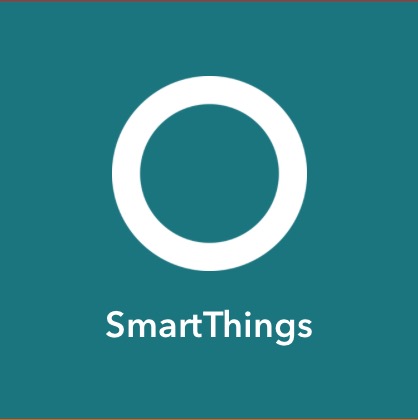 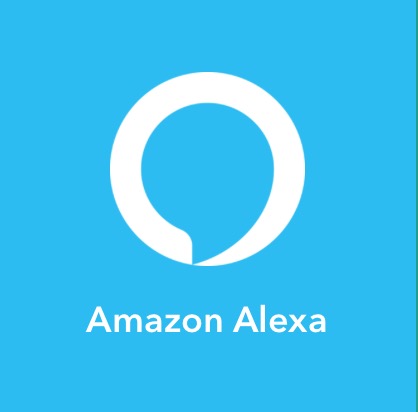 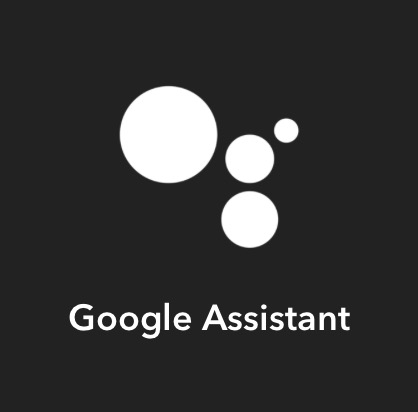 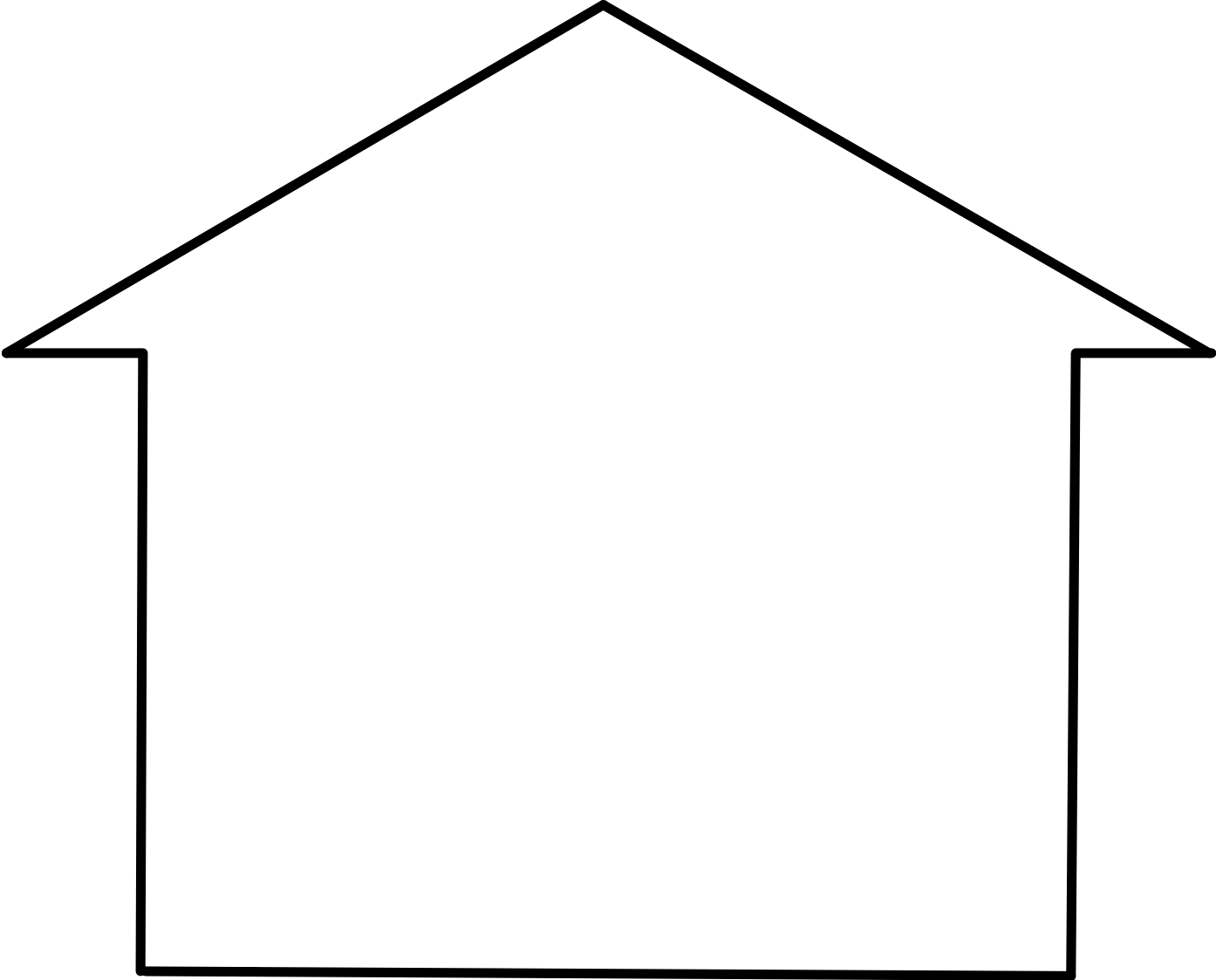 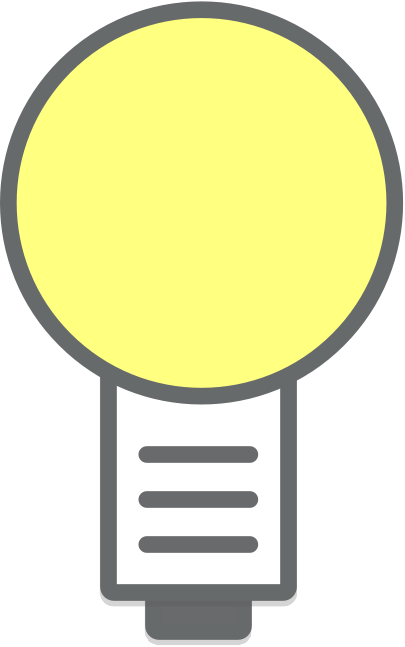 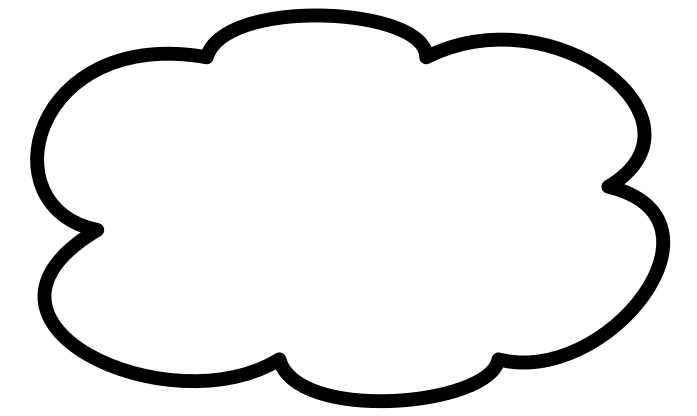 IoT Gateways
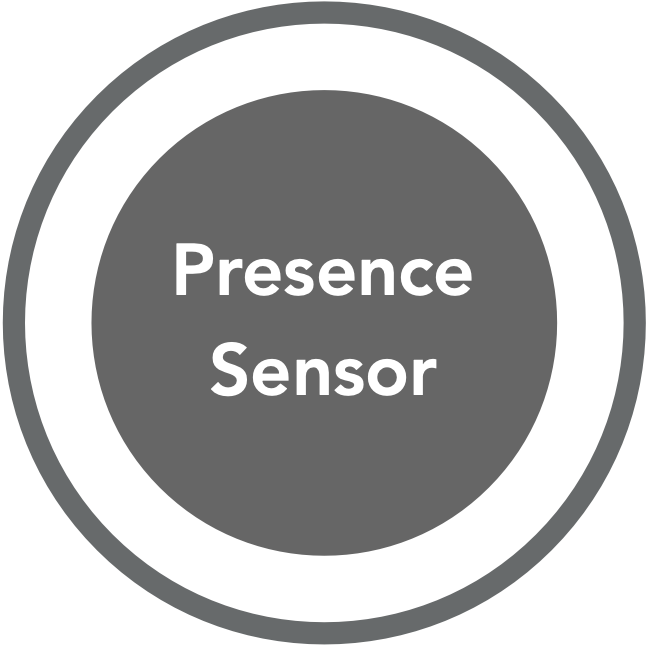 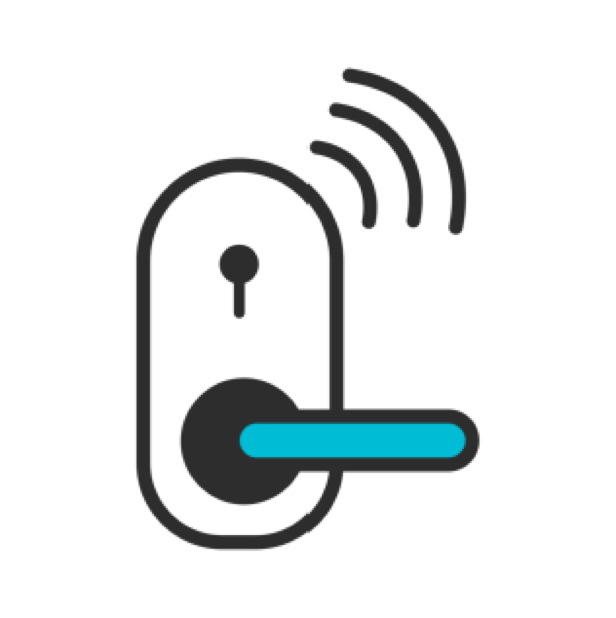 Rule Executions in Trigger-Action IoT Platforms
Provides flexible and easy integrations using user-defined rules
Helps to achieve inter-device automation along the rule execution path.
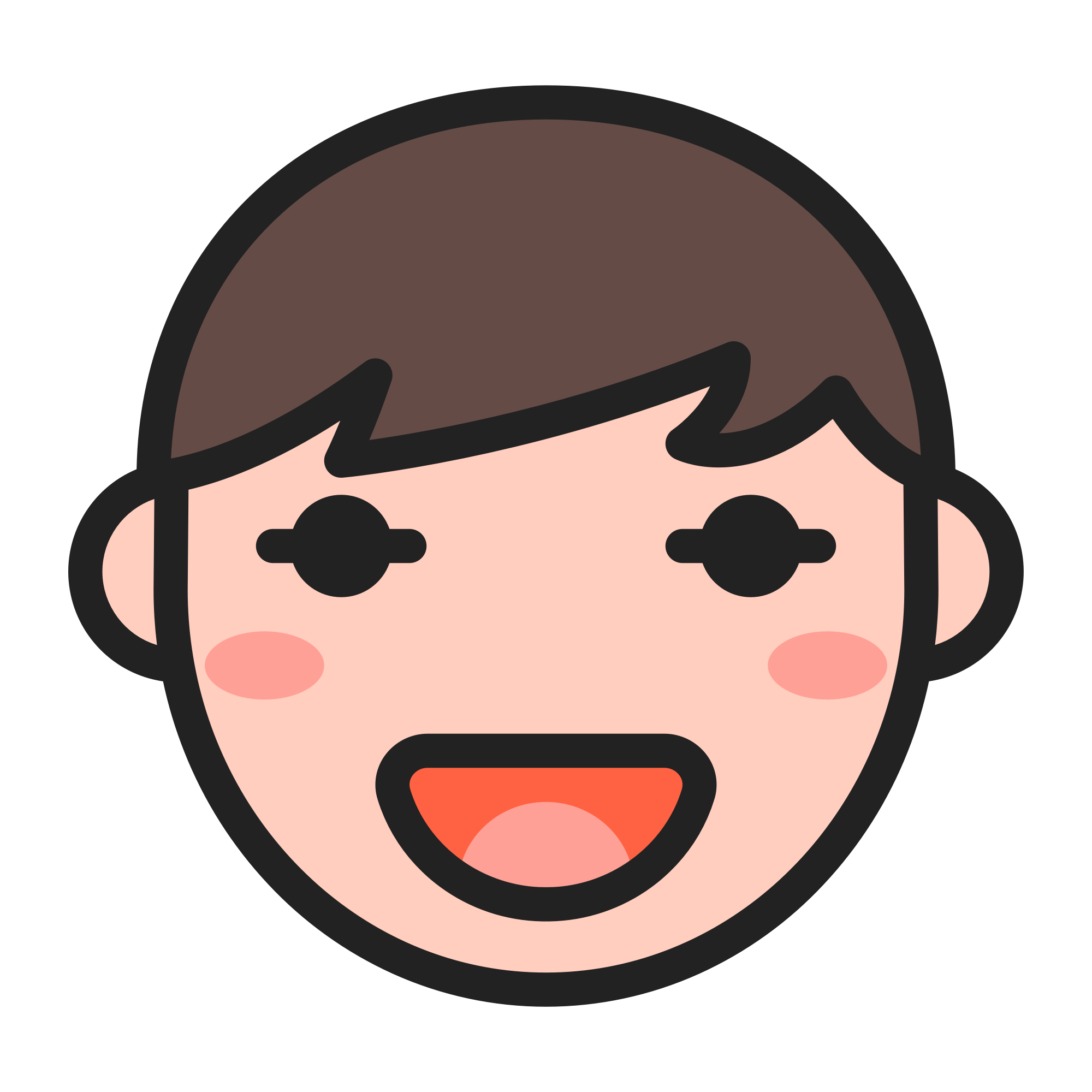 “If user arrives home, then unlock the door and turn on the light.”
create
rules
Provided by
Device Vendor
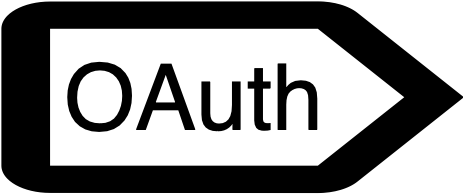 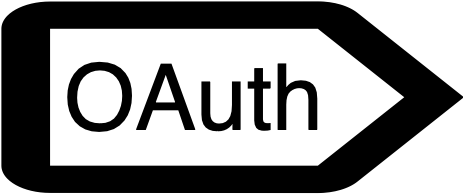 IoT Edge Devices
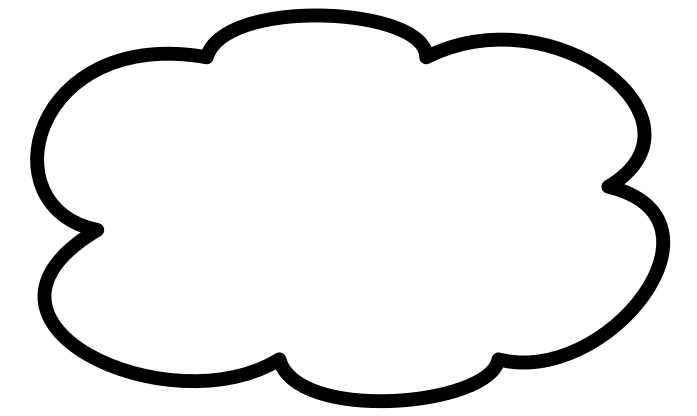 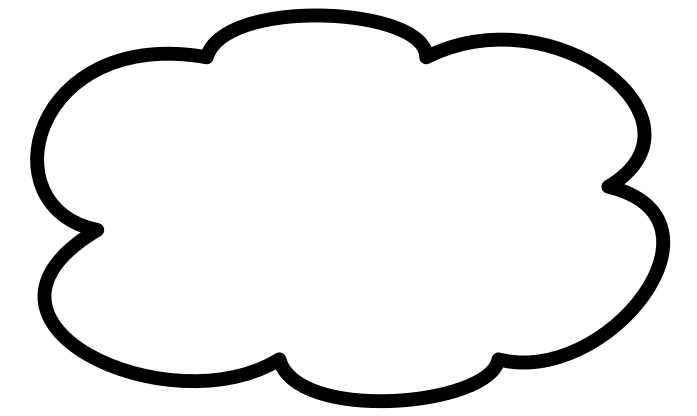 IoT Gateway
IoT Gateway
Security Threats To The Rule Execution
Two types: API-level attacks, platform/device compromise attacks.
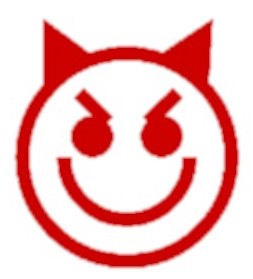 Platform Compromise Attacks
“If no one is at home, then unlock the door...”
Trigger-Action Platforms
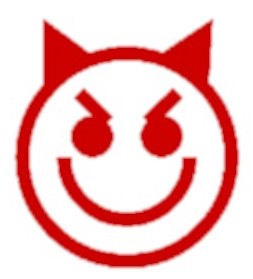 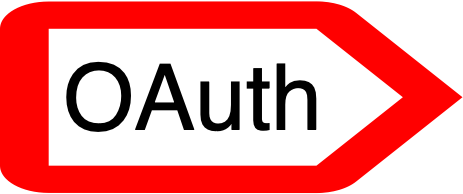 enter the 
home mode
Platform API Attacks
sensor: the user arrives home
IoT Platforms
Trigger-Action API Attacks
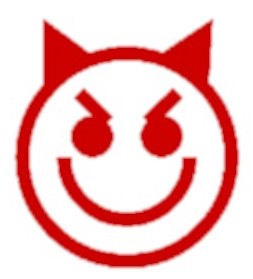 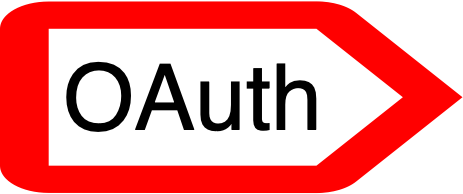 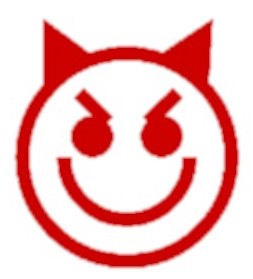 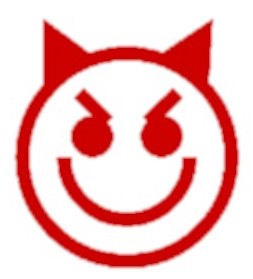 unlock the door
someone is at home
Event Spoof
Device API Attacks
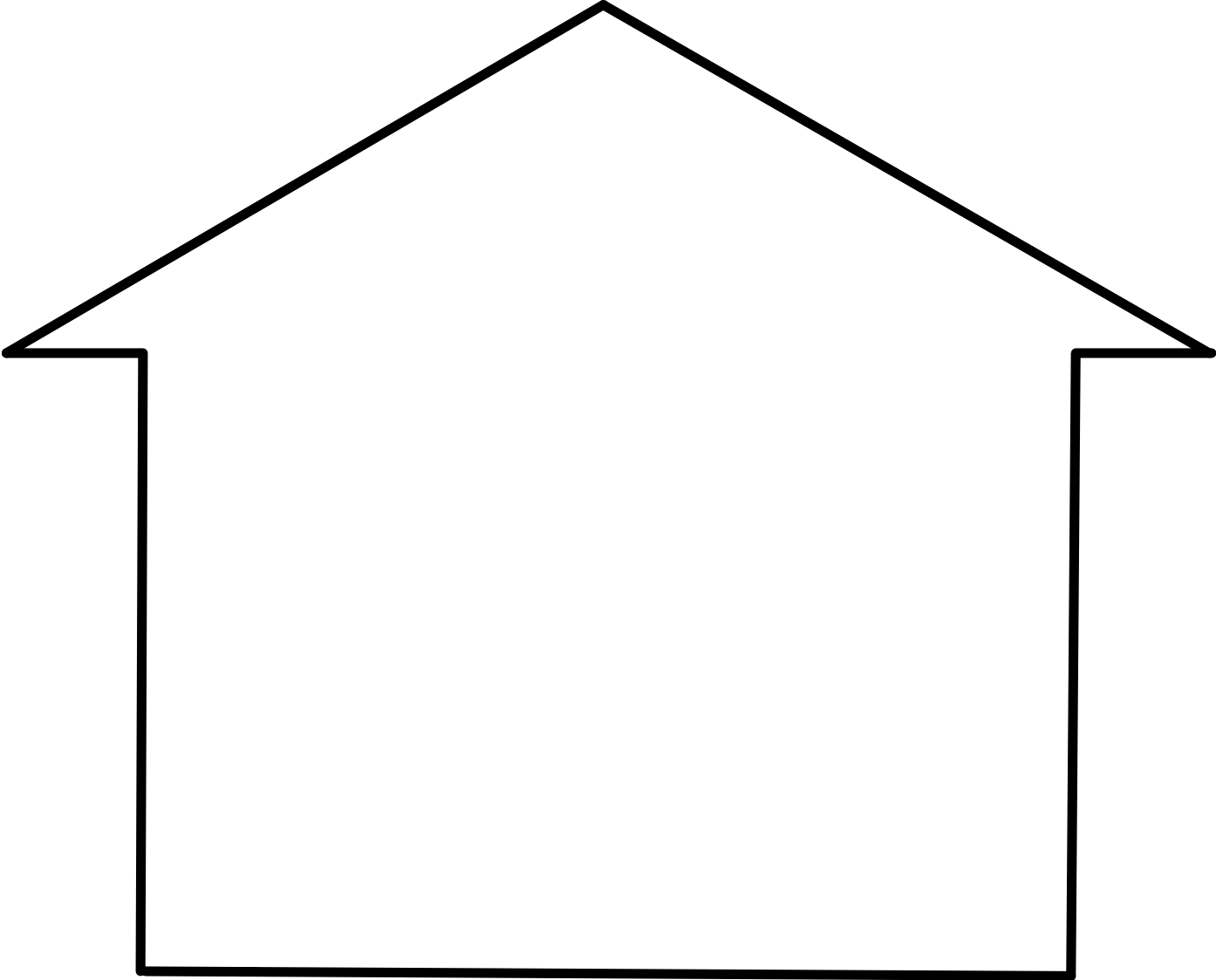 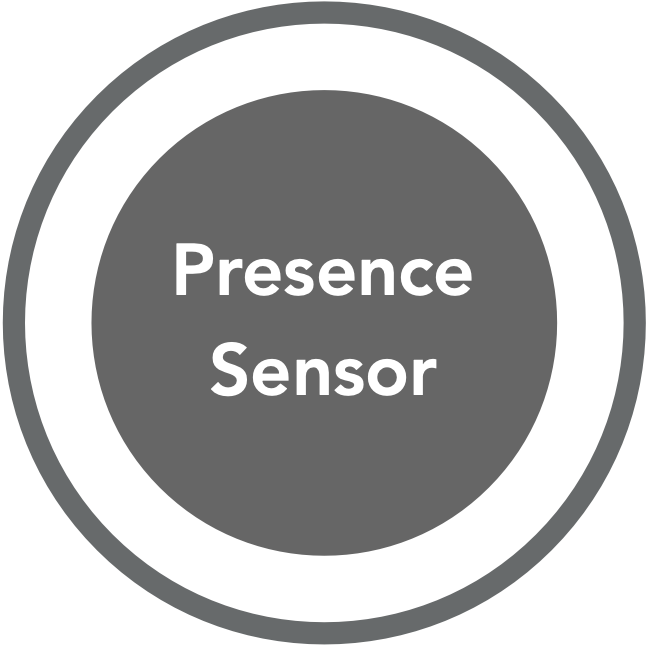 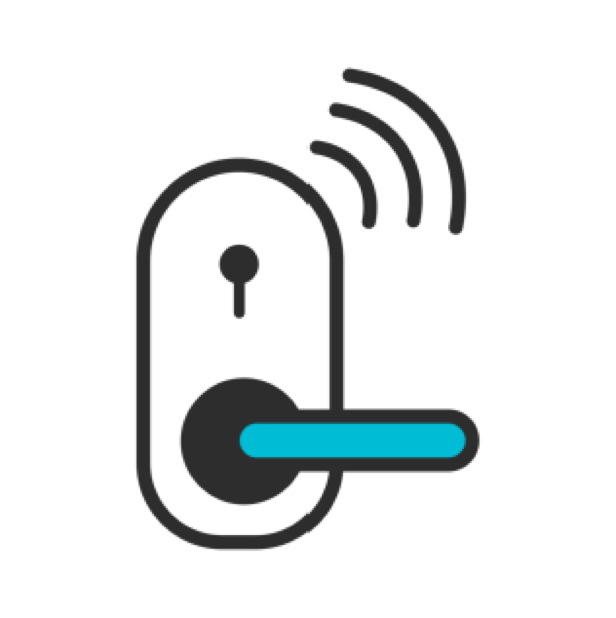 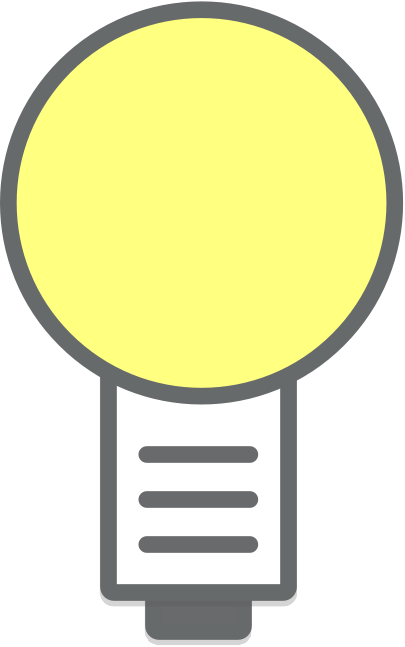 Things Need To Be Done In Smart Home Systems
1. Protect rule configurations of the trigger-action platforms and IoT platforms.

2. Detect event spoofs generated from the devices.

3. Prevent malicious rule execution requests from the trigger-action platforms.
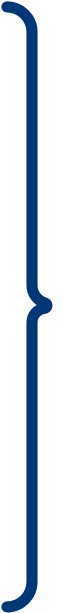 We cannot fix all the vulnerabilities.
There does not exist anyverification mechanism to protect the integrity of rule execution among different IoT system components.
We Need A Novel IoT Platform
User's Rule:   Bob
Triggering Event:  User Arrives Home
Action Event:   Unlock the door
Bob's Rule =“If the user arrives home,   
then unlock the door and turn on the light.”
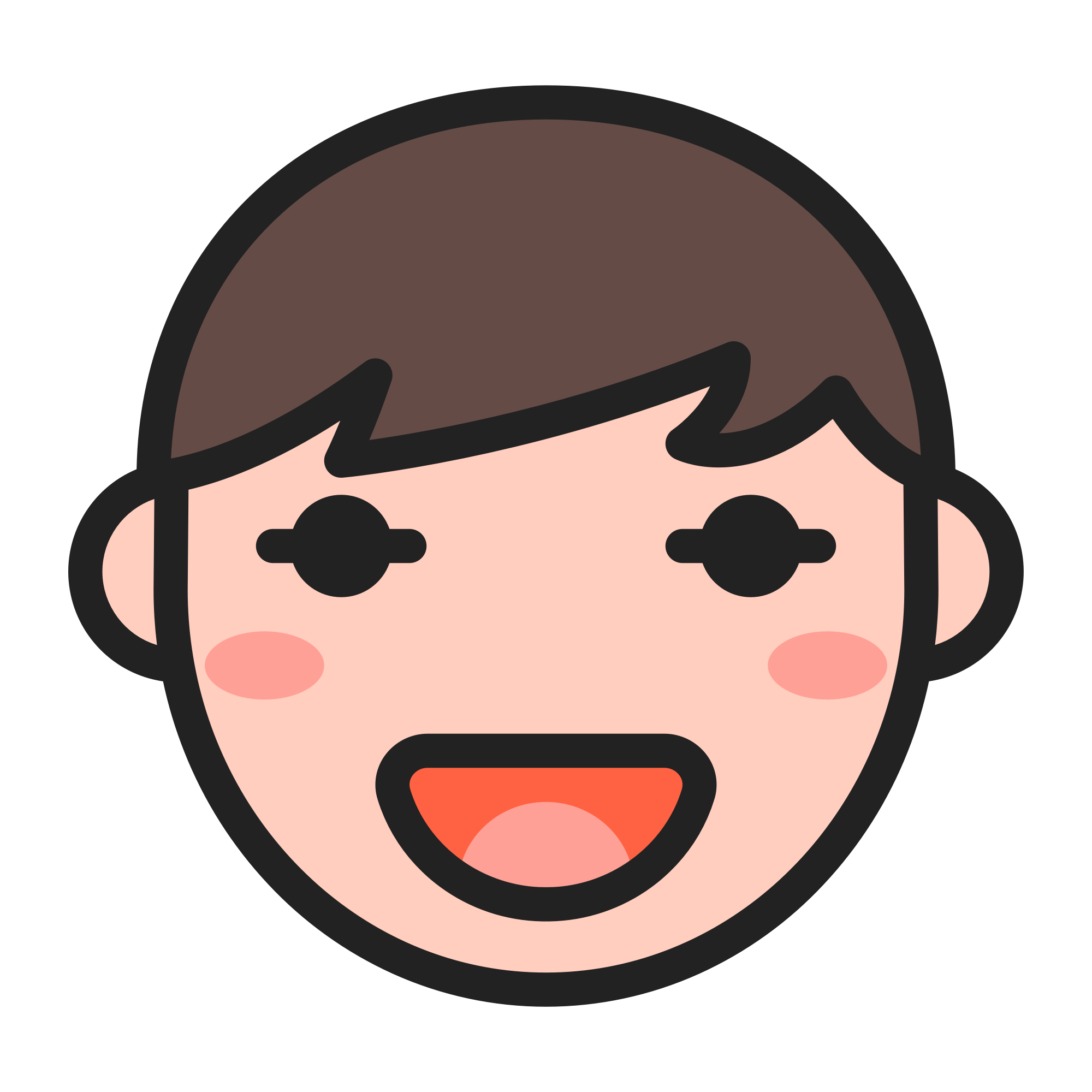 Verify:  triggering event
Generate:  id of next step
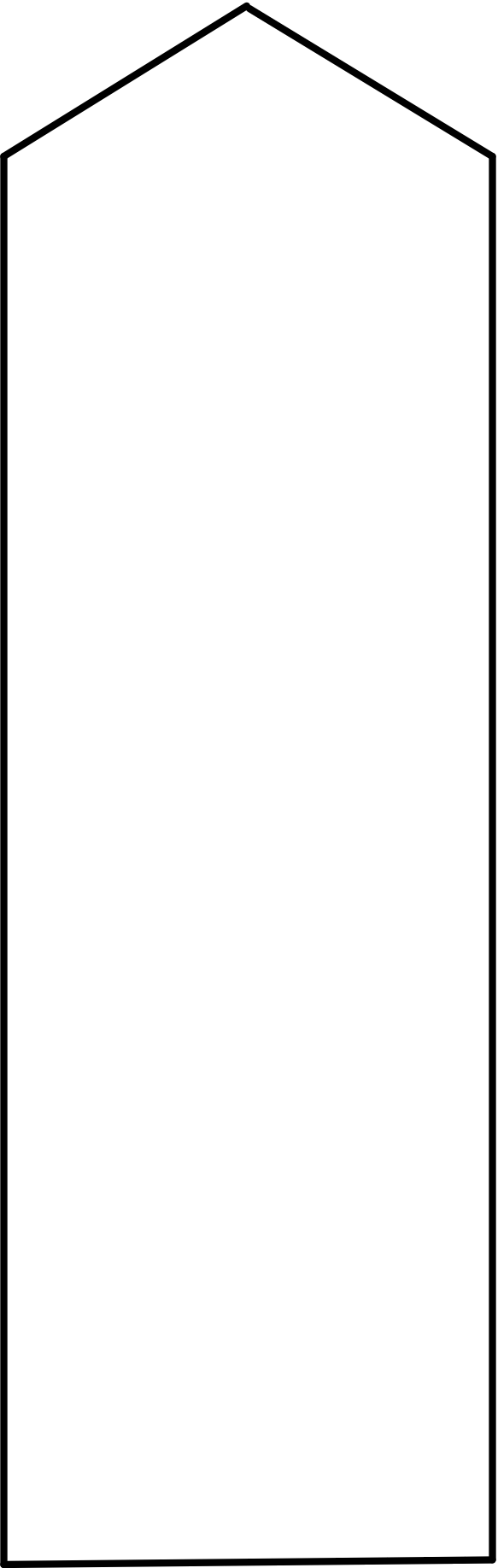 1
2
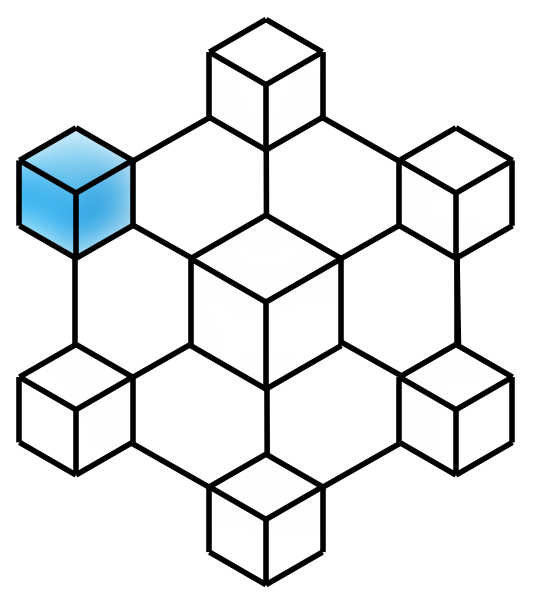 Trigger-Action Platforms
Triggering Event
Triggering Event
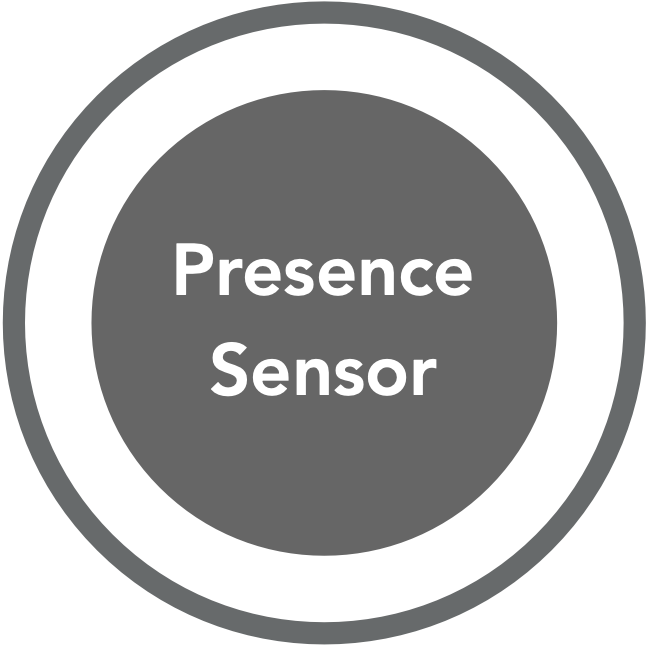 IoT Gateways
3
4
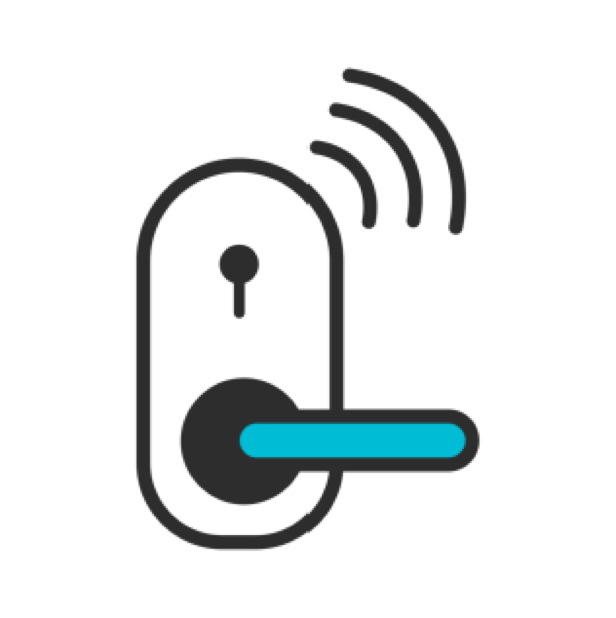 Actions
Action Event
Distributed
Ledger
Verify: action event's id, 
            triggering event record,
            record of Bob's rule
Our Framework : Ruledger a distributed ledger-based IoT platform for event and rule verification
Wallet-based SDK
Action
Execution
Device
Messages
Rule
Settings
Triggering
Events
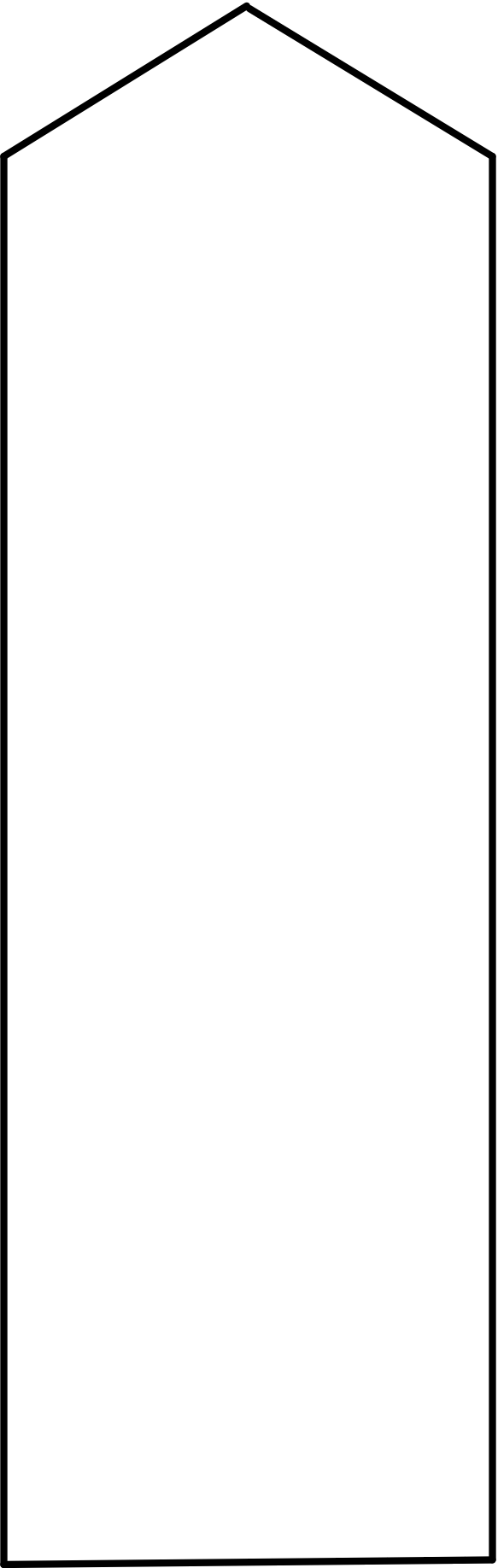 Smart Contract
Smart Home
App
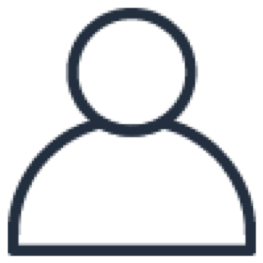 Trigger-Action Platforms
Ruledger Service
User Agent
IoT Platforms
user
Rule Commits
IoT Edge
Devices
IoT Gateway
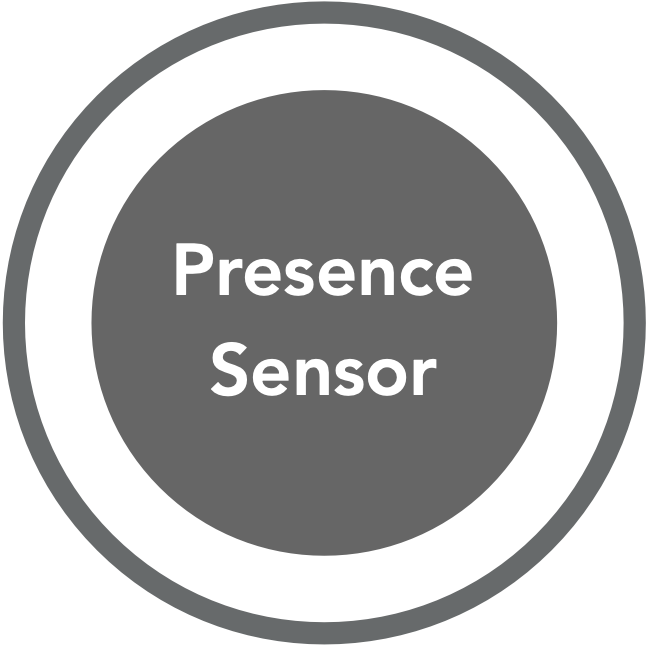 Task
Agent
Triggering Event Verification
Execution
Agent
sensor
Action Verification
IoT Gateway
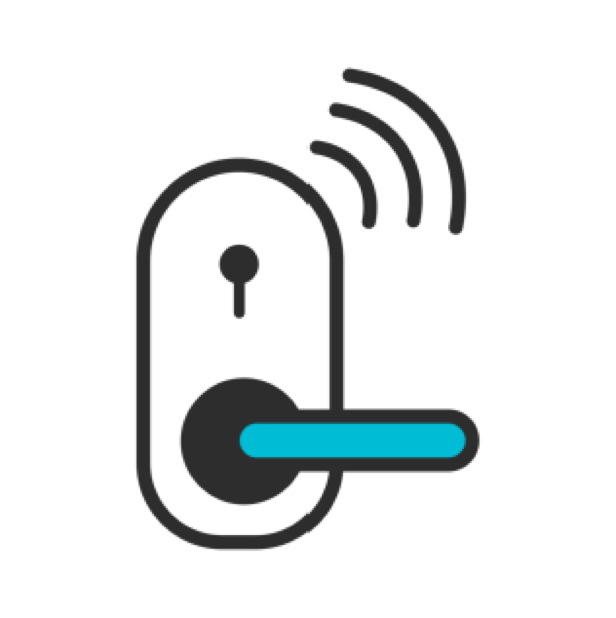 Execution
Agent
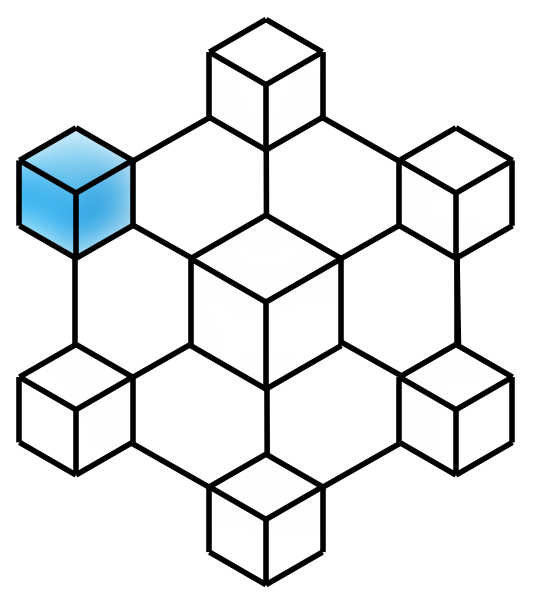 Ledger
smart lock
Challenges and Solutions
Ruledger Design
“If the user's heart rate is abnormal, then unlock the front door and call the doctor.”
Set Rule
The Action
The Trigger
Fake Trigger
Events
Malicious
Action Requests
If heart rate alert event happens,
then unlock the door and call the doctor.
If the user is inactive and heart rate is above 120 BPM, submit heart rate alert event
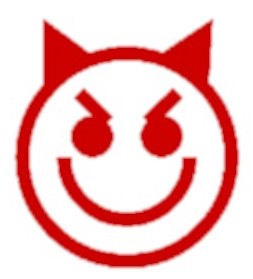 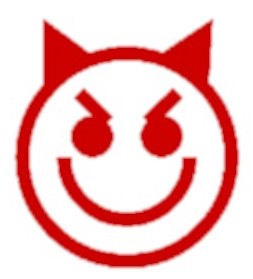 Trigger-Action Platform
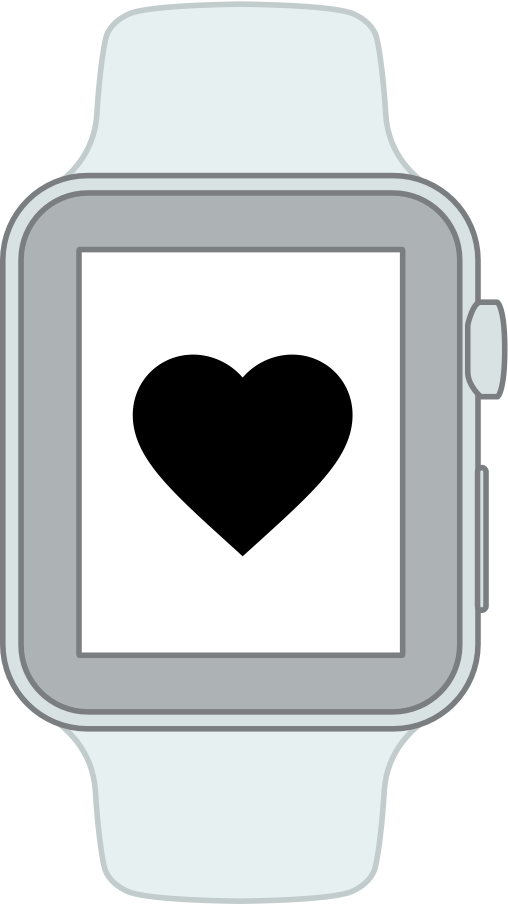 SmartThingsCloud API
Apple Smart Watch Cloud API
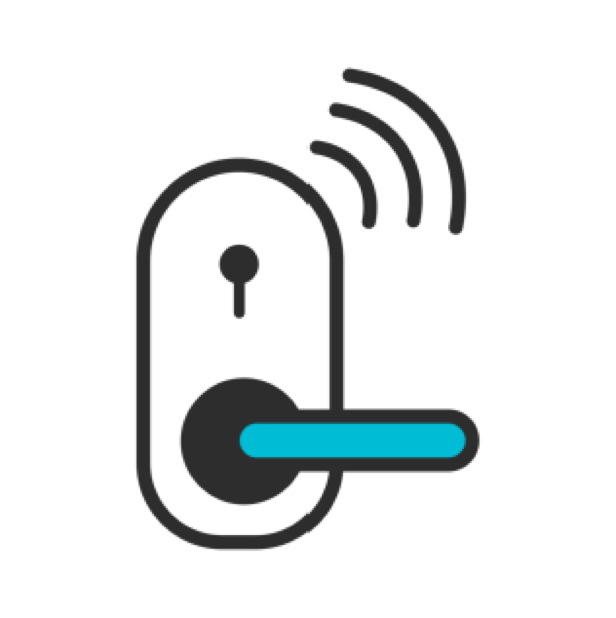 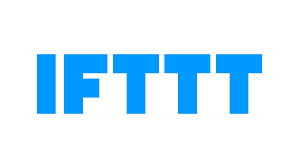 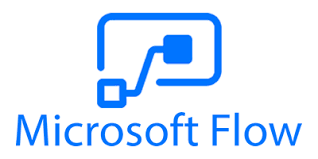 Execution
Agent
Execution
Agent
Task Agent
Trigger Verification
Smart Contact
Action Verification
Smart Contact
Task Record
Smart Contact
Distributed Ledger
[Speaker Notes: To address those challenges, we propose a ledger-based IoT middleware to ensure the rule executing integrity.
Taking the heart-rate-alert rule as an example, trigger-action platforms such as IFTTT and Microsoft flow are used to execute the rule via the API providing by the IoT vendors. However, the authentication token may be leaked and attackers may trigger the rule maliciously via fake events or fake action requests. We provide verification mechanisms for both trigger events and action requests via three extra modules for state recording and verification.]
Triggering Event Verification
Device Vendor Cloud Service
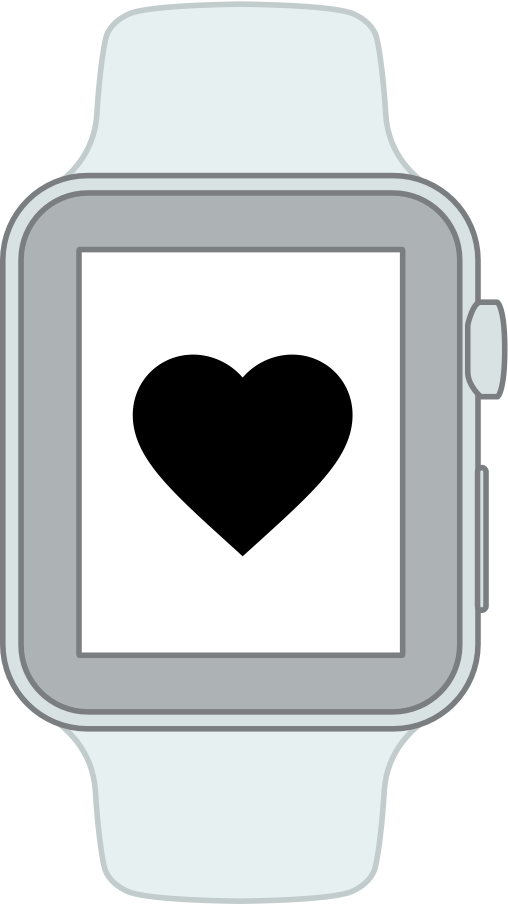 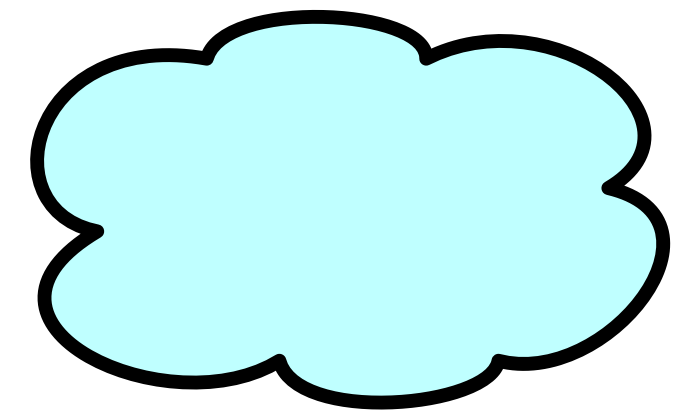 Smart Contract
Wallet-based SDK
Smart Watch
IoT Log Service
IoT Gateway
Execution Agent
Triggering Event
Verification Service
event id, log_key
event id, log_key
result_checksum
wirte event_log
submit event_log
verify event_log
Action Verification
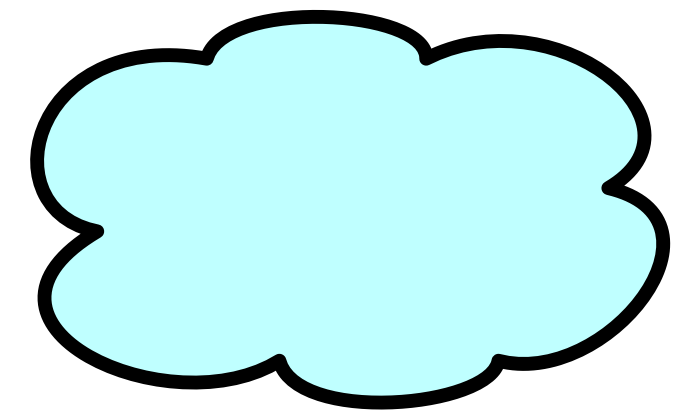 Smart Contract
Wallet-based SDK
Wallet-based SDK
Trigger-Action Platform
Task Agent
Action Verification Service
Execution Agent
action_request
event_info, Cid
rule.actions
verify the messge, prevent reply attacks.
check the triggering event record, prevent event spoof attacks.
authenticity
correctness
3.   check the rules in the ledger, prevent false triggering of the rules.
Evaluation
The deployment of Ruledger
We use 7 elastic cloud servers to deploy the ledger service.
We use real IFTTT platform and SmartThings Platform to measure the end-to-end latency.
Due to the rate-limit mechanism of these platforms, we need to implement simulating services to measure the throughput.
Ledger Service
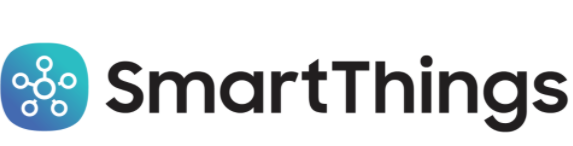 Execution
Agent
Task
Agent
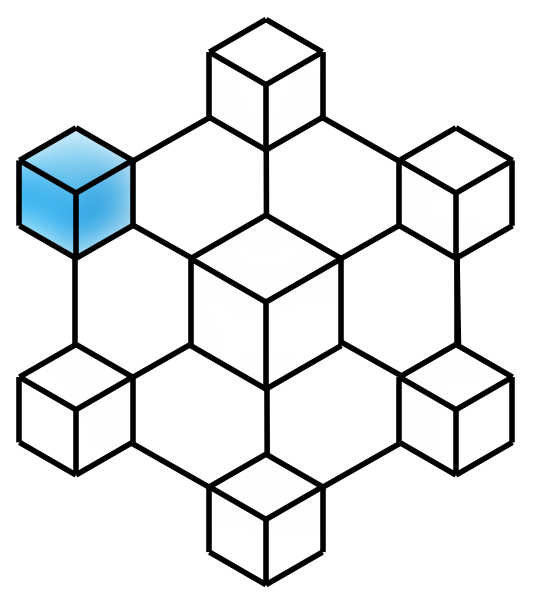 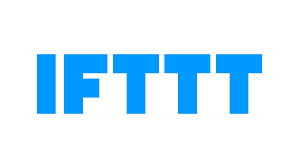 End-To-End Latency
Dummy
IFTTT Maker
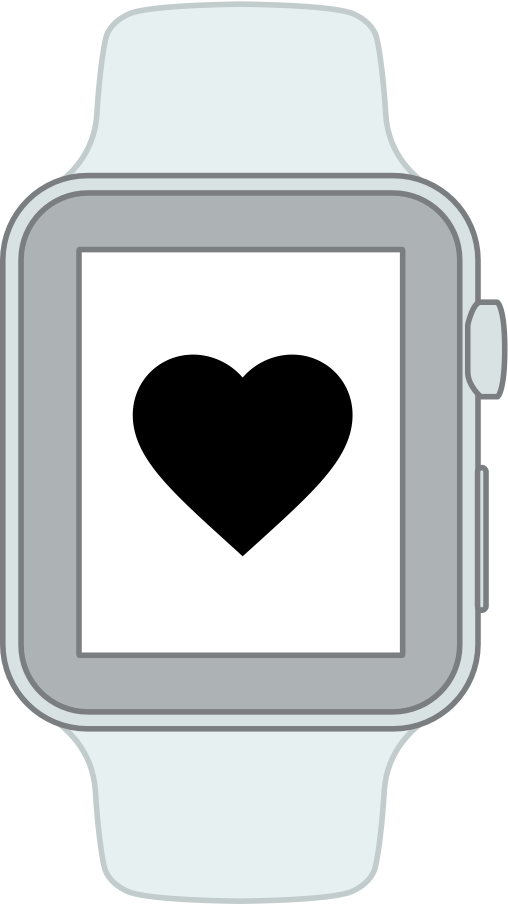 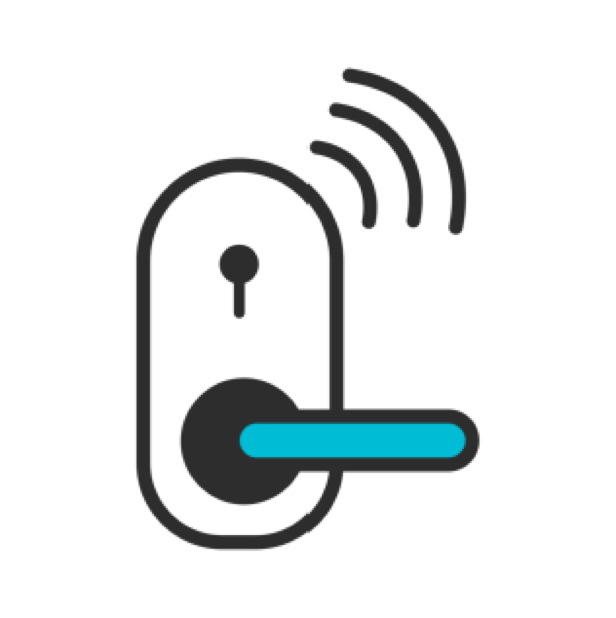 Throughput
Elastic Cloud Server
Performance Evaluation
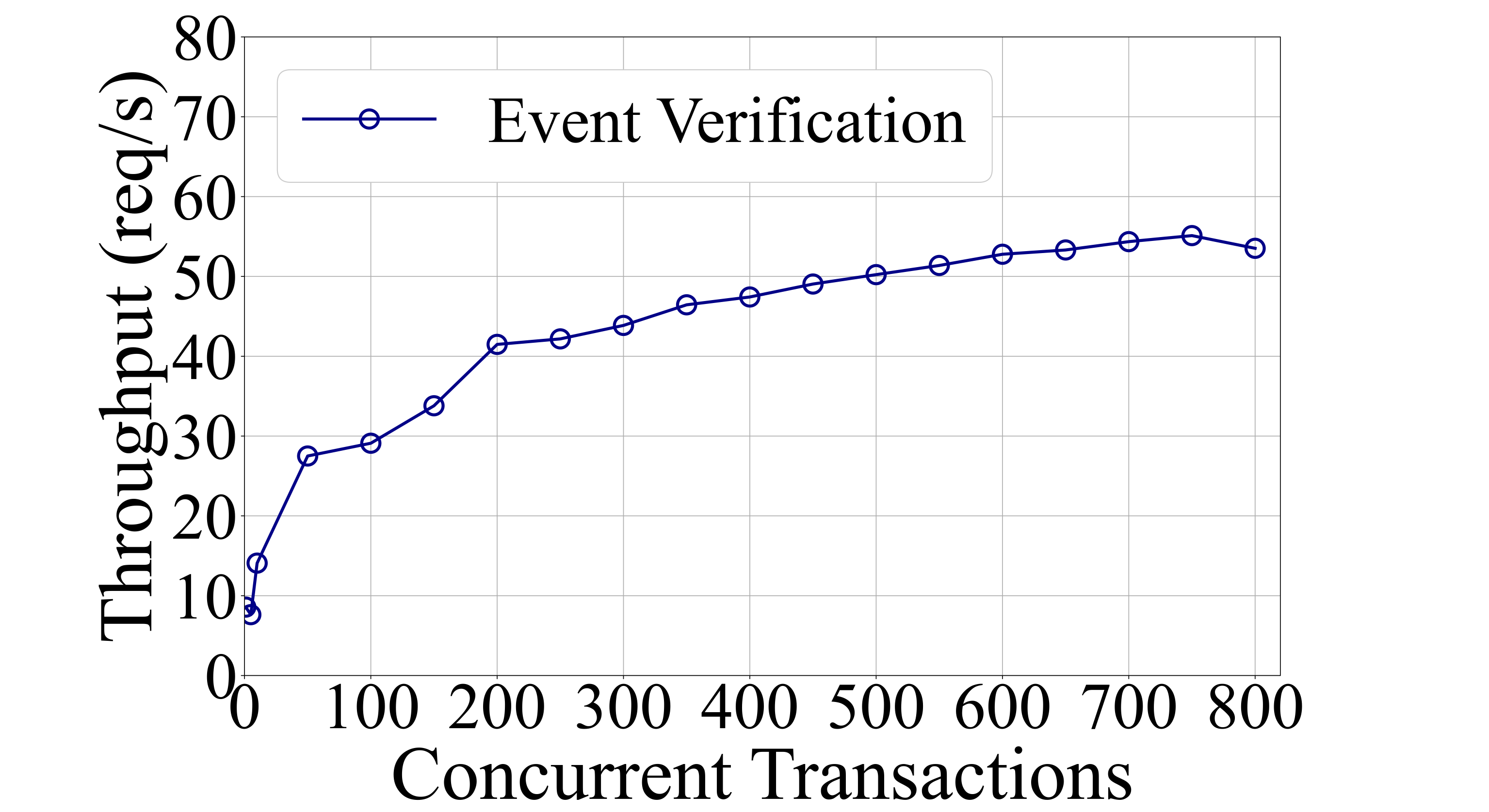 rule =“If the user's heart rate is above 120 times per second, then unlock the door.”
Performance of Ruledger Modules
Latency





total latency of the smart contract modules <70ms
4.36% of the whole rule execution latency.
Throughput
use the execution agent and the task agent to submit different number of concurrent requests to the smart contract module.
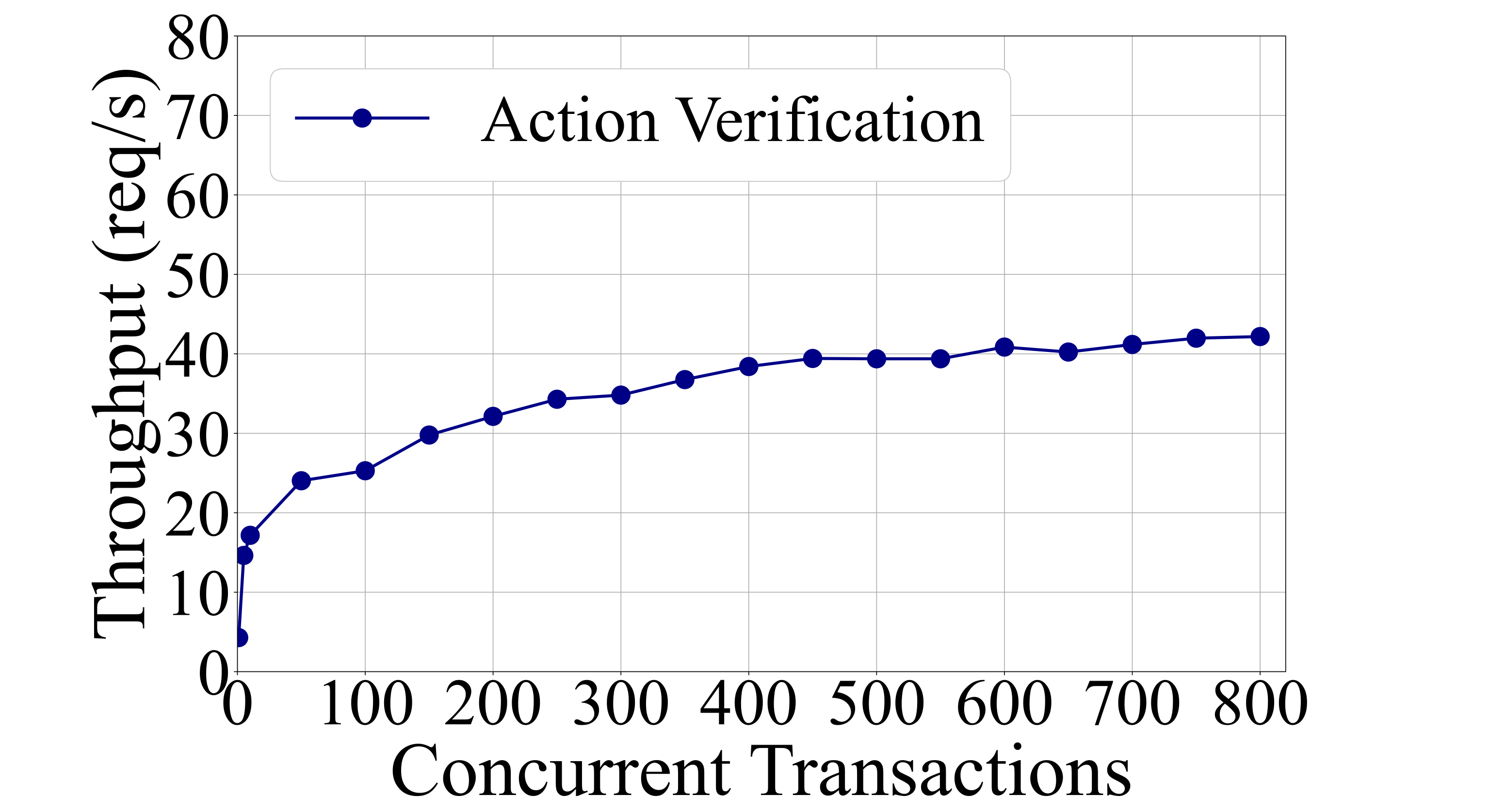 Performance Evaluation
2.   Performance of The Entire System
End-to-End Latency

     
            SmartThings: Baseline system that directly connects SmartThings and IFTTT.
            Ruledger: Deploy Ruledger as a middleware between SmartThings and IFTTT.
            Set simulated devices for a smart watch and a smart lock in SmartThings.
Throughput


           implement a skeleton device simulator and a trigger-action service.
            2000 concurrent requests using Apache JMeter.
            Baseline: the execution agent sends the trigger event directly to the task agent.
Summary
Ruledger : A ledger based IoT platform to protect the integrity of rule executions in trigger-action based smart home system.
wallet-based agents record stateful information generated by smart home systems in the ledger during rule executions.
smart contracts automatically verify the authenticity of the information according to the tamer-proof ledger records.
State generation and verification algorithm built upon ledgers and wallet-based agents to ensure the stateful information are properly submitted and verified.
check trigger conditions, triggering event verification
action verification
Prototype Ruledger with a real trigger-action platform and a real IoT system SmartThings.
acceptable overhead, feasible to be deployed in large scale.
Thank you for your time !